Lab QUEUES
CSC-221 

Data Structure and Algorithms
REAL WORLD QUEUE
2
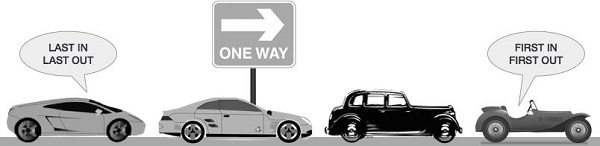 2/16/2023
QUEUES
Queue is an abstract data structure, somewhat similar to Stacks. Unlike stacks, a queue is open at both its ends. 
One end is always used to insert data (enqueue) and the other is used to remove data (dequeue). 
Queue follows First-In-First-Out methodology, i.e., the data item stored first will be accessed first.
CSC-221 Data Structures and Algorithm Bahria University Karachi Campus
Queue Representation
CSC-221 Data Structures and Algorithm Bahria University Karachi Campus
Queues Implementation
As in stacks, a queue can also be implemented using Arrays, Linked-lists, Pointers and Structures. For the sake of simplicity, we shall implement queues using one-dimensional array.
CSC-221 Data Structures and Algorithm Bahria University Karachi Campus
Basic Operations
Few more functions are required to make the above-mentioned queue operation efficient. These are −

peek() − Gets the element at the front of the queue without removing it.

isfull() − Checks if the queue is full.

isempty() − Checks if the queue is empty.
CSC-221 Data Structures and Algorithm Bahria University Karachi Campus
Basic Operations
Queue operations may involve initializing or defining the queue, utilizing it, and then completely erasing it from the memory. Here we shall try to understand the basic operations associated with queues −

enqueue() − add (store) an item to the queue.

dequeue() − remove (access) an item from the queue.
CSC-221 Data Structures and Algorithm Bahria University Karachi Campus
ENQUEUE
8
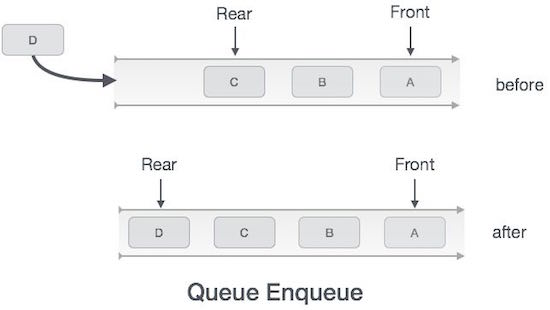 2/16/2023
DEQUEUE
9
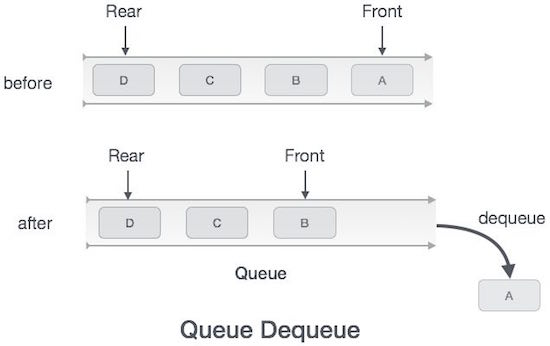 2/16/2023
Queue
In queue, we always dequeue (or access) data, pointed by front pointer and while enqueing (or storing) data in the queue we take help of rear pointer.
CSC-221 Data Structures and Algorithm Bahria University Karachi Campus
Queue Operations
Bool IsFull(array,rear)
{
  If rear==size(A)-1
 Print “ queue is full”
Return
}
int A[10]
front=-1
rear=-1
Bool IsEmpty(front,rear)
{
if (front==-1 && rear==-1)
return true
else
return false
}
CSC-221 Data Structures and Algorithm Bahria University Karachi Campus
ENQUEUE AND DEQUEUE
Enqueue(x)
{
 If IsFull()
Return
Else if IsEmpty()
{
  front=0
   rear=0
   A[rear]=x
}
 else
{
   rear=rear+1
   A[rear]=x
}
Dequeue()
{
  If IsEmpty()
return
else if (front==rear)
{
Front=rear=-1  }
else
{ 
front=front+1
}
CSC-221 Data Structures and Algorithm Bahria University Karachi Campus
Circular Queues
Circular Queue is a linear data structure in which the operations are performed based on FIFO (First In First Out) principle and the last position is connected back to the first position to make a circle. It is also called ‘Ring Buffer’.
CSC-221 Data Structures and Algorithm Bahria University Karachi Campus
QUEUES VS CIRCULAR QUEUES
In a normal Queue, we can insert elements until queue becomes full. But once queue becomes full, we can not insert the next element even if there is a space in front of queue.
CSC-221 Data Structures and Algorithm Bahria University Karachi Campus
CIRCULAR QUEUE OPERATIONS
Enqueue(x)
{
 If IsFull()
Return
Else if IsEmpty()
{
  front=0
  rear=0
  A[rear]=x
}
else
{
  rear=(rear+1)%N
  A[rear]=x
}
IsFull()
{
  If (rear+1)%N==front
 Print “ queue is full”
Return
}
CSC-221 Data Structures and Algorithm Bahria University Karachi Campus
CIRCULAR QUEUE OPERATIONS
Front()
{
  (If front==-1)
Return
else
Return A[front]
}
Dequeue()
{
  If IsEmpty()
return
else if (front==rear)
{
Front=rear=-1  }
else
{ 
front=(front+1)%N
}
CSC-221 Data Structures and Algorithm Bahria University Karachi Campus
Lab Tasks
Design & implement all methods of Simple Queue.
Design & implement all methods of Circular Queue.
Design and implement for Priority Queue.
Method 1: Ordering in/ after Enqueue method
Method 2: Separate queues for different priorities.
18
Thanks You
2/16/2023